Tvangsevakueringen av Nord-Troms og Finnmark
Mange spor av de som ble tvangsevakuert høsten 1944 i arkivene
Bakgrunn for hendelsene
Høsten 1944 var de tyske styrkene på retrett over hele Europa
Sovjetiske styrker gikk til angrep på Litsafronten og trua tyske stillinger i Finnmark
Finland inngikk separat fredsavtale med Sovjet og tvang tyske styrker nordover mot Norge.
Både i Nord-Finland og Finnmark/Nord-Troms trakk de tyske styrkene seg tilbake mot Lyngenlinja.
Sovjetiske styrker skulle ikke få tilgang til hus/veier/hjelp fra lokalbefolkning i området som ble forlatt
Webinar 16. november 2021
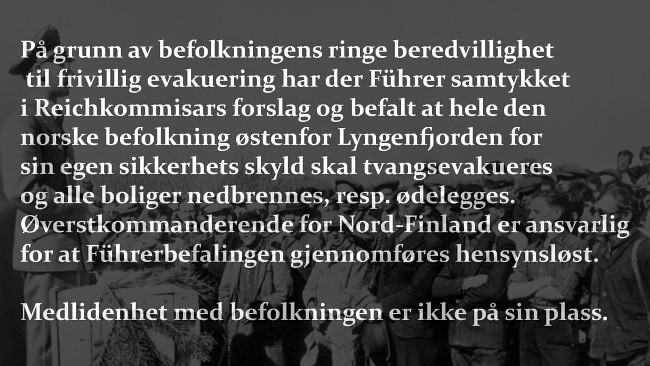 Fra Führerbefähl 28. oktober 1944
Bildet hentet fra nrk.no
Webinar 16. november 2021
Familien på Lystad ved Oksfjordvannet i Nordreisa
Webinar 16. november 2021
Flyktings- og fangedirektoratet
Materiale fra 1943 og framover
Overtatt av NS-myndighetene og fulgt opp etter krigen
Sentralt arkiv med personregister, politiregister og kontrollbøker (omtrent 45 hyllemetre)
Transport- og forlegningskontoret med reisetillatelser og korrespondanse
Sosialkontoret med lister over evakuerte kommunevis, registreringsskjema for evakuerte, søknader og stønader
Webinar 16. november 2021
Utbetaling av erstatning for husdyr
Kassabok for utbetalinger av erstatninger for husdyr tatt av tyskerne under evakueringen 
Wehrmacht dekket kun en brøkdel av tapene 
https://arkivportalen.no/entity/no-a1450-01000000240214?ins=RA
Webinar 16. november 2021
Kartotekkort(kan også inneholde «Huleboere», de som unndro seg tvangsevakuerin)
Kontrollbok for evakuerte
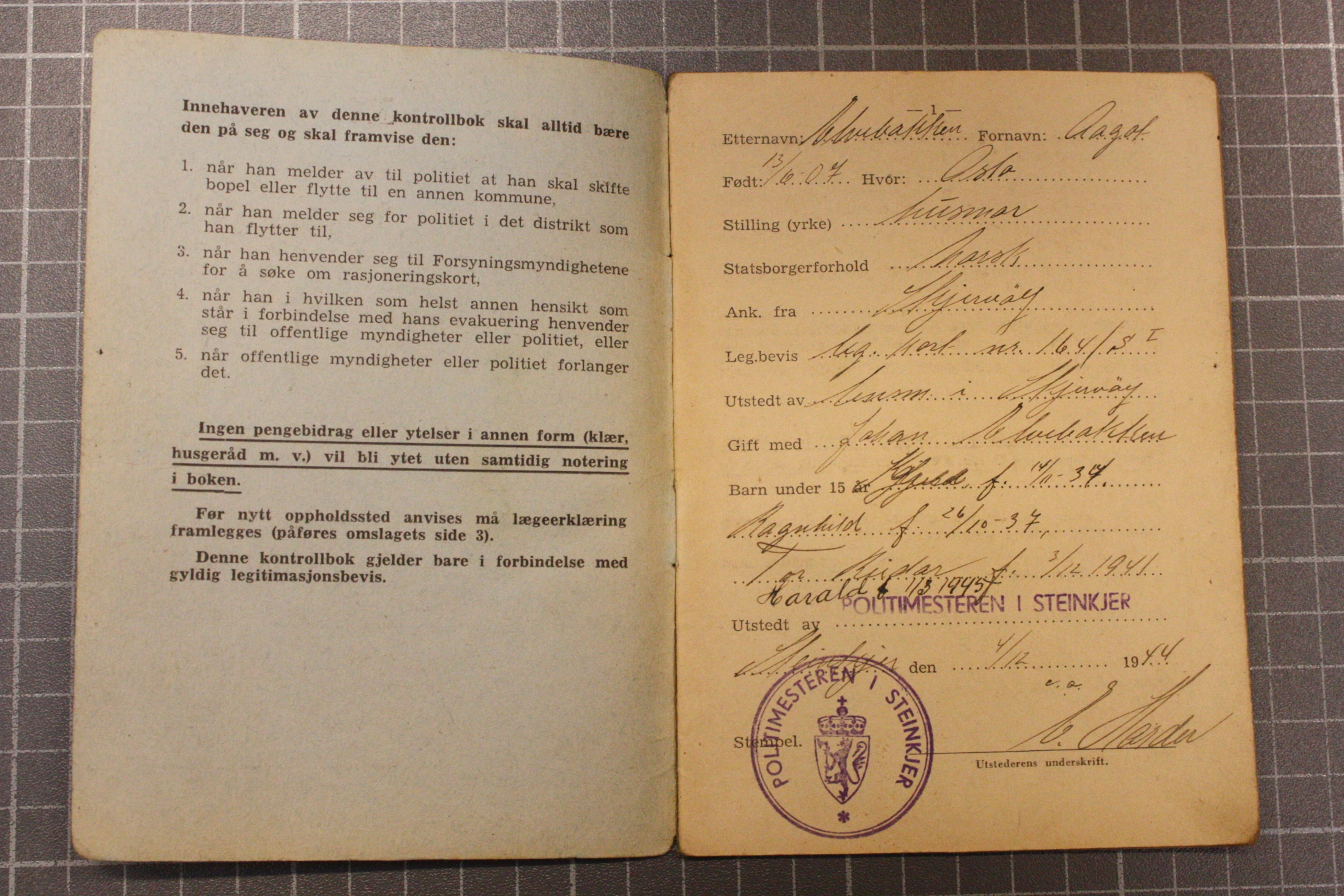 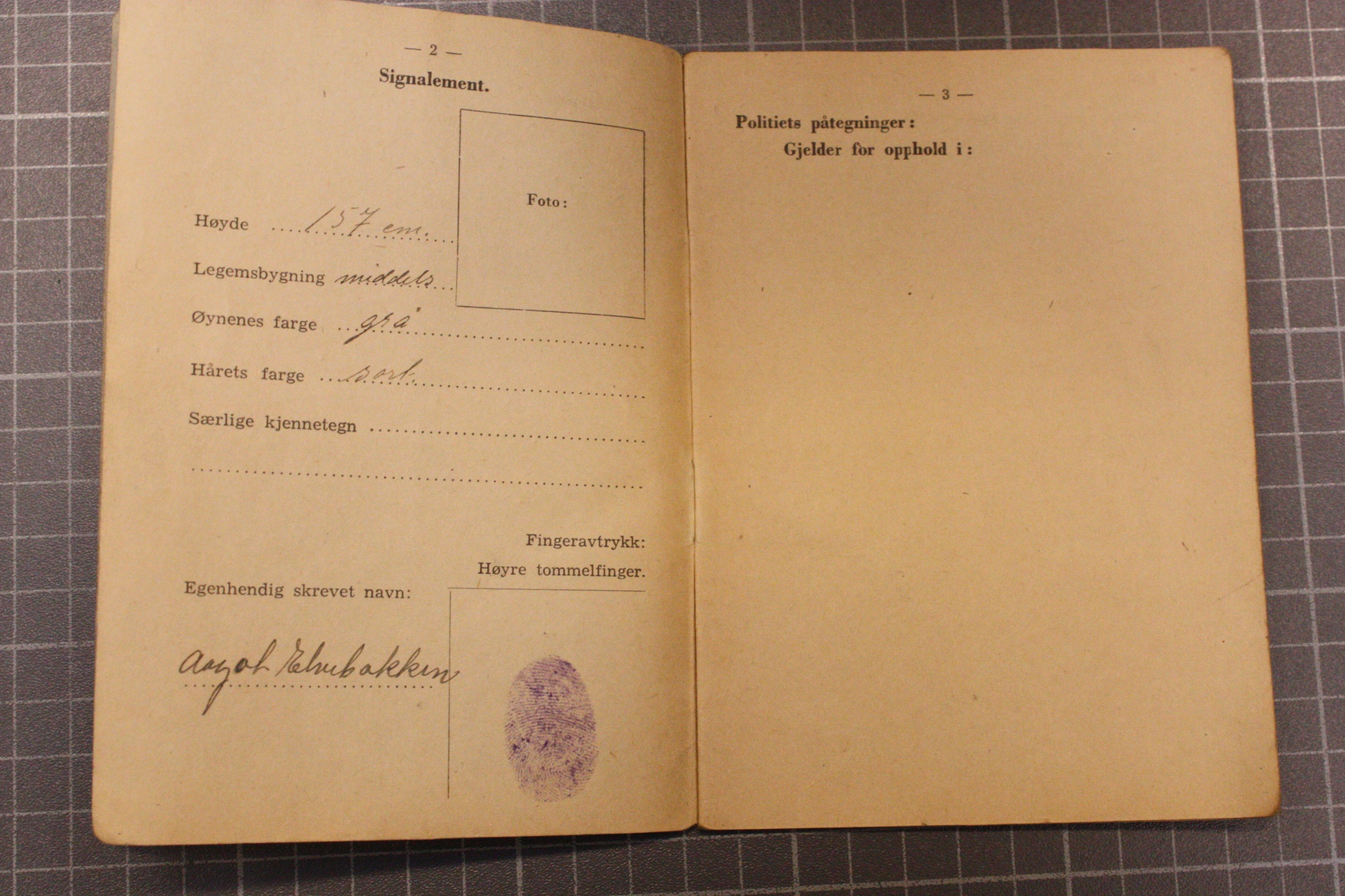 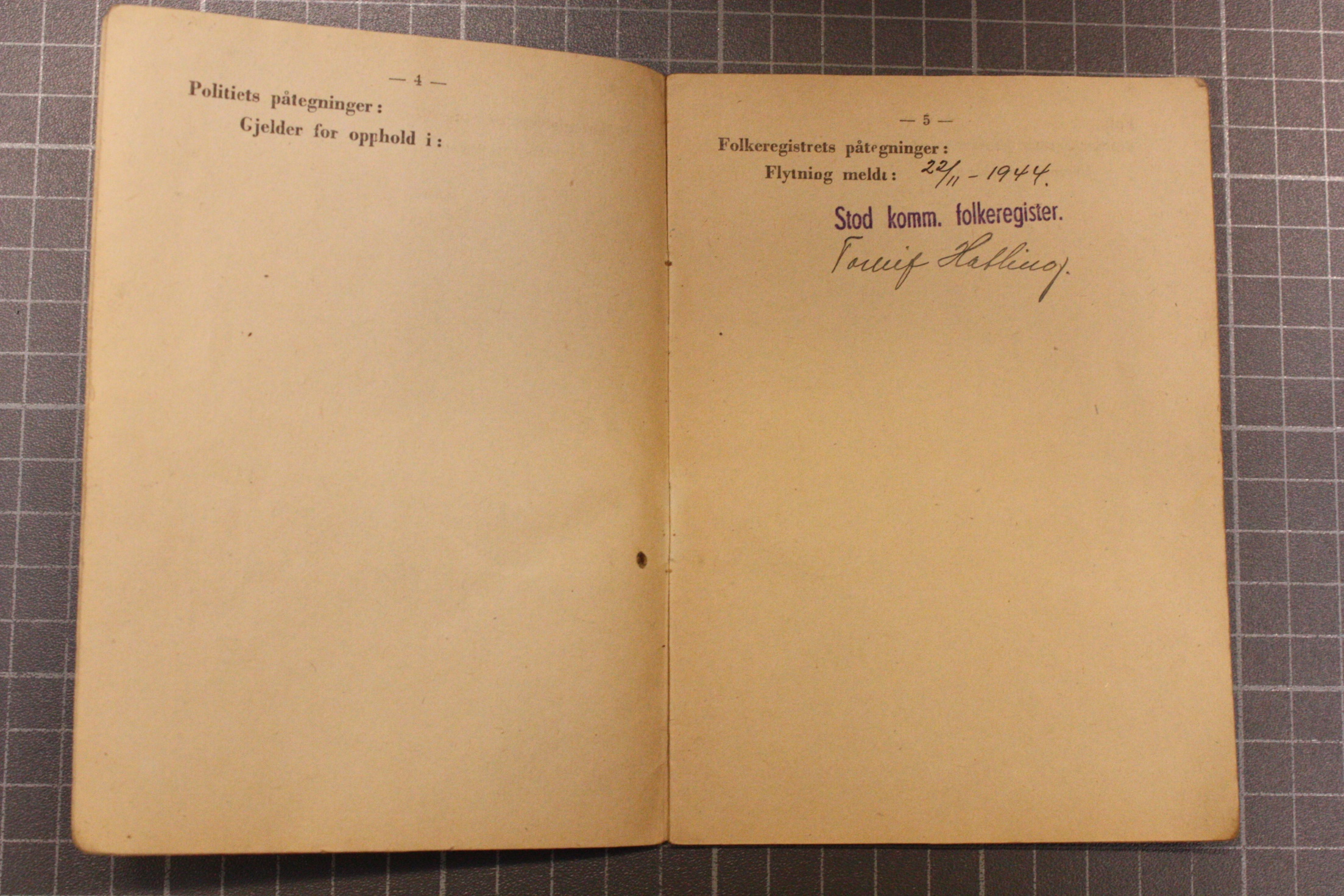 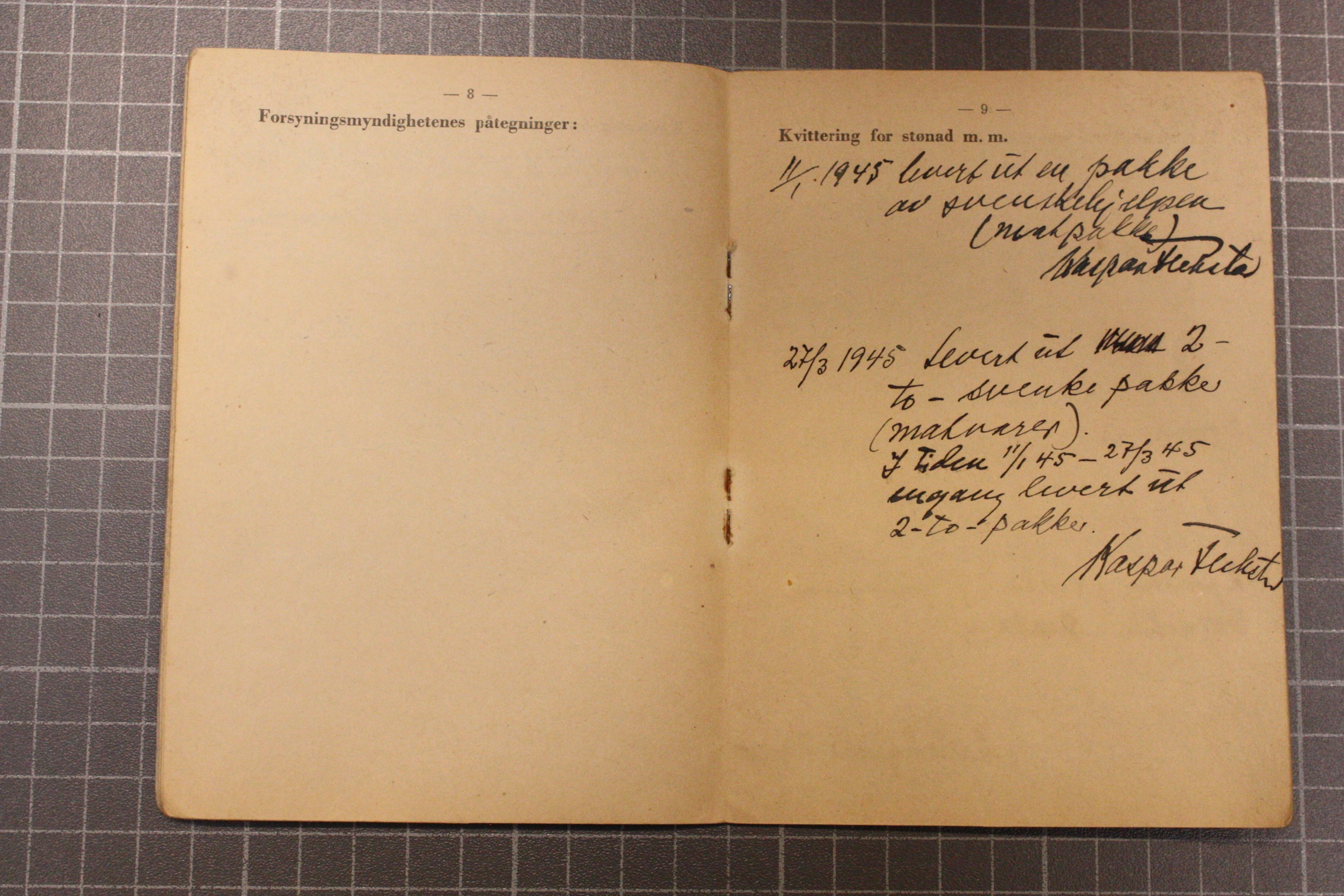 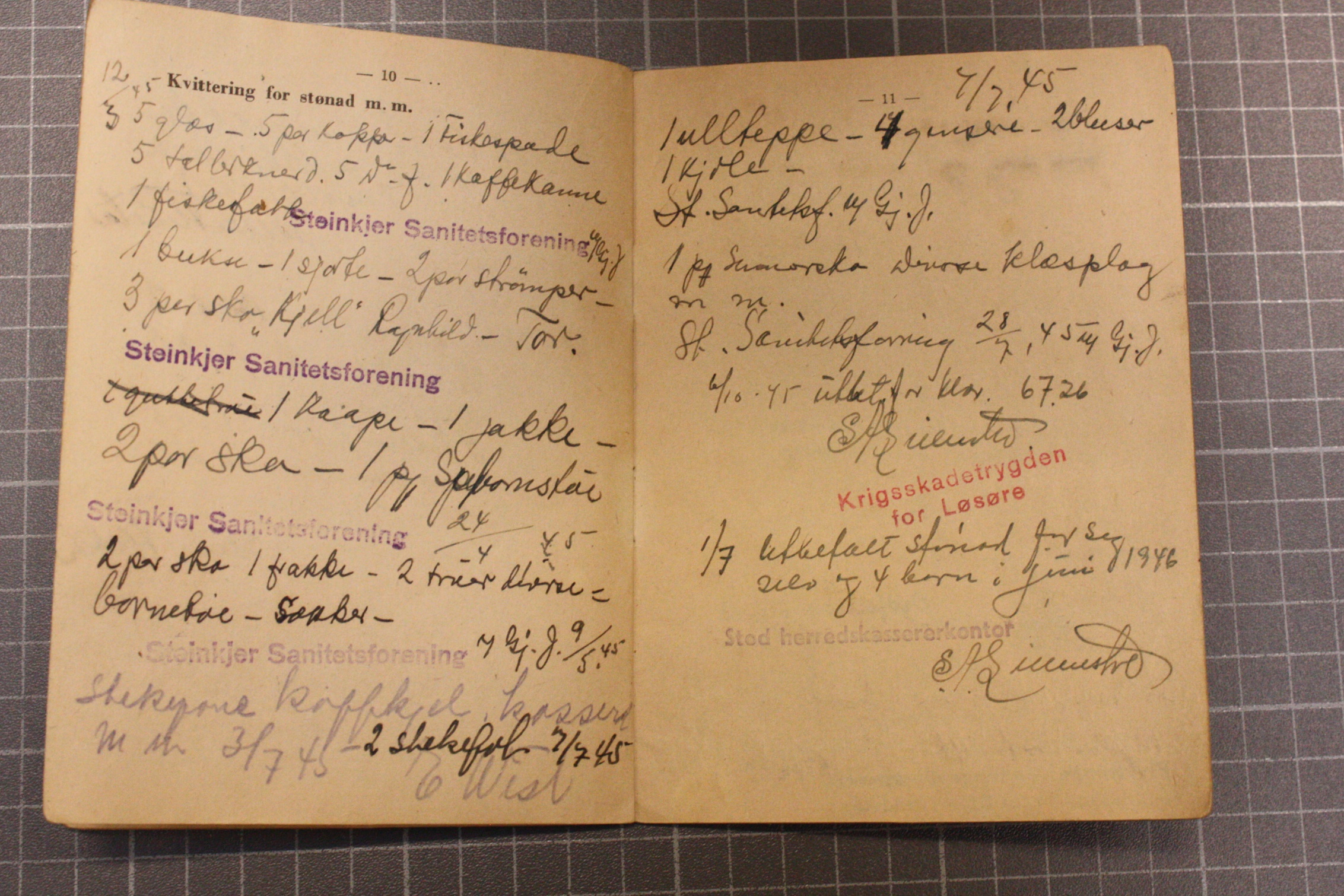 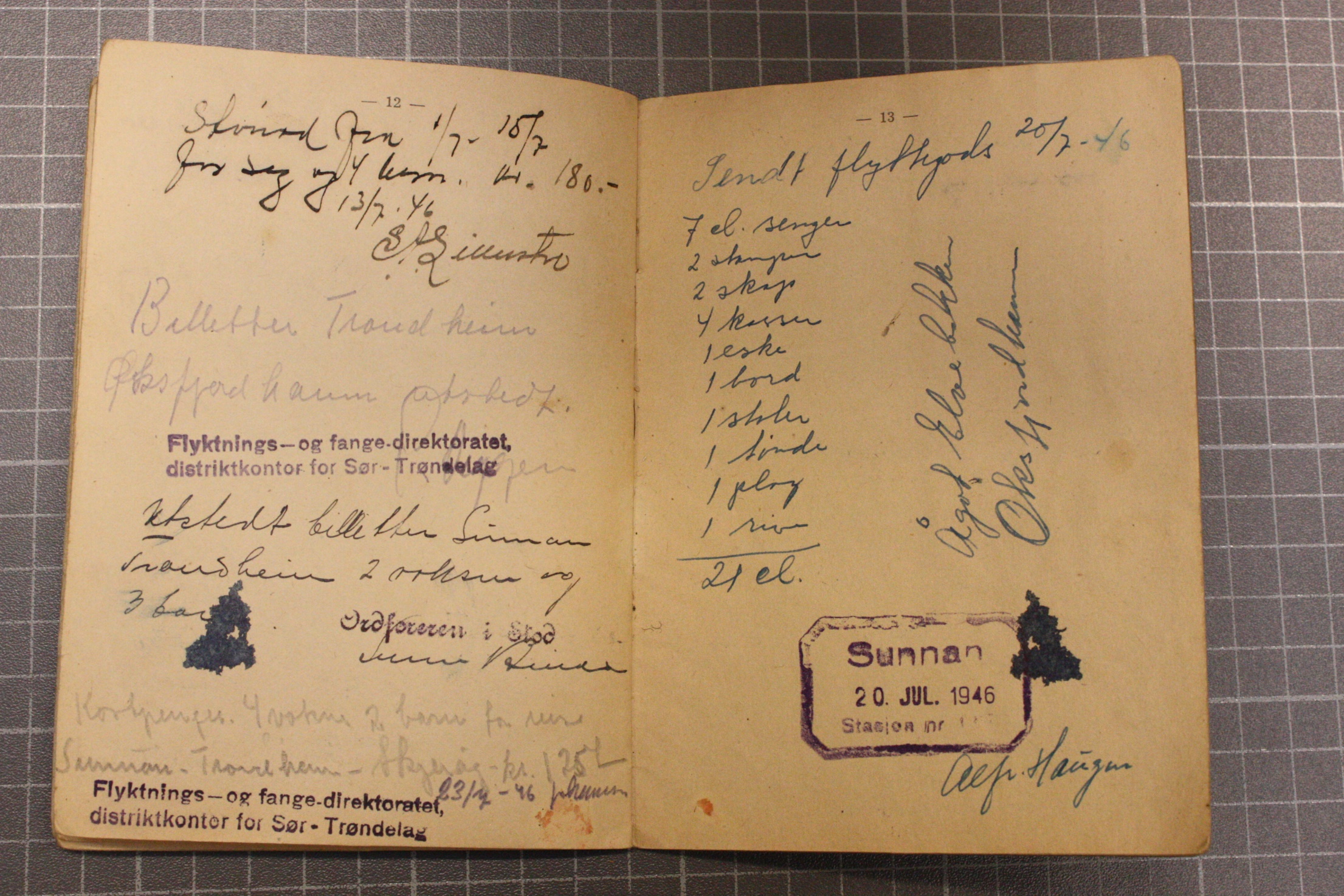 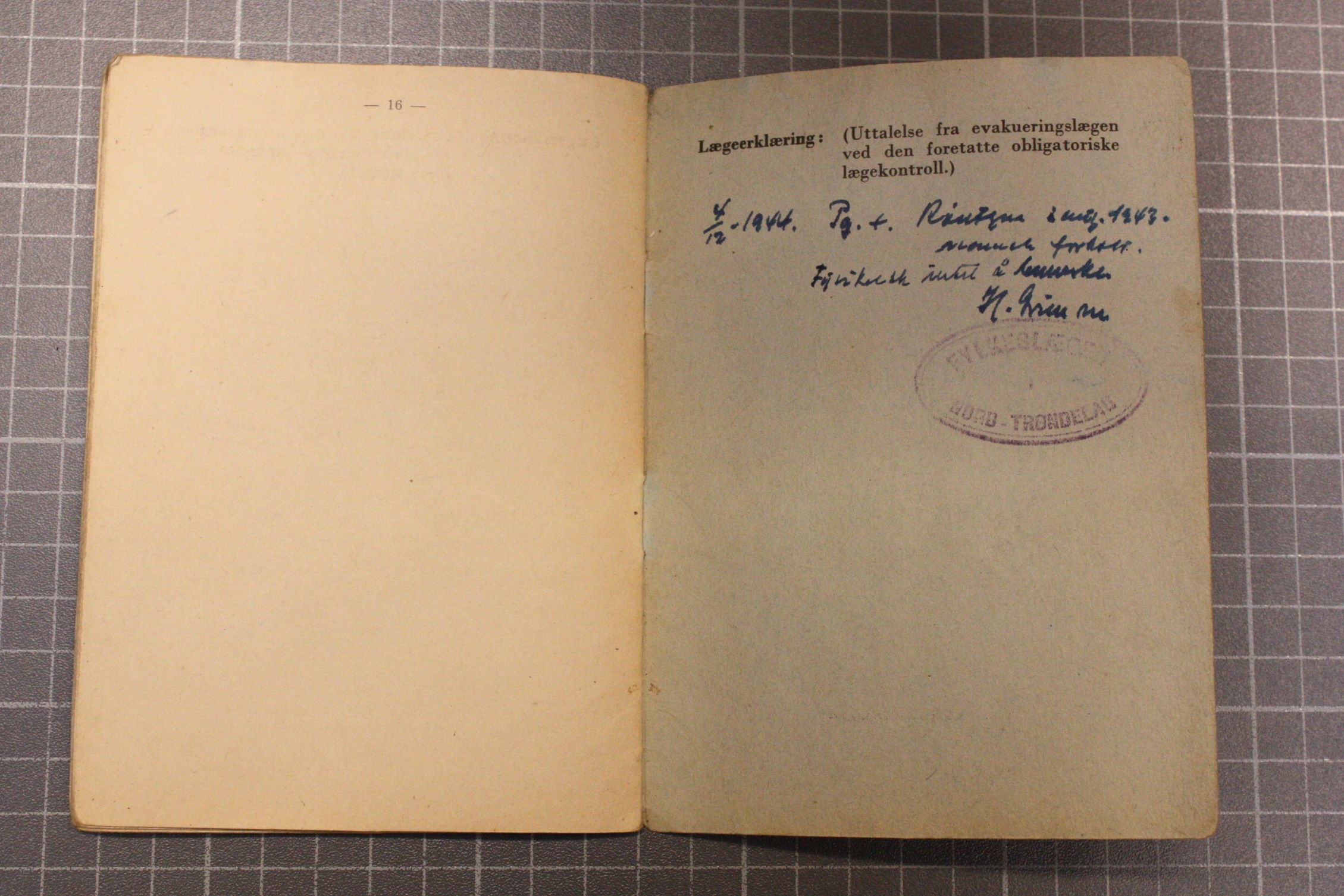 Ukeoppgaver over utbetalinger til evakuerte
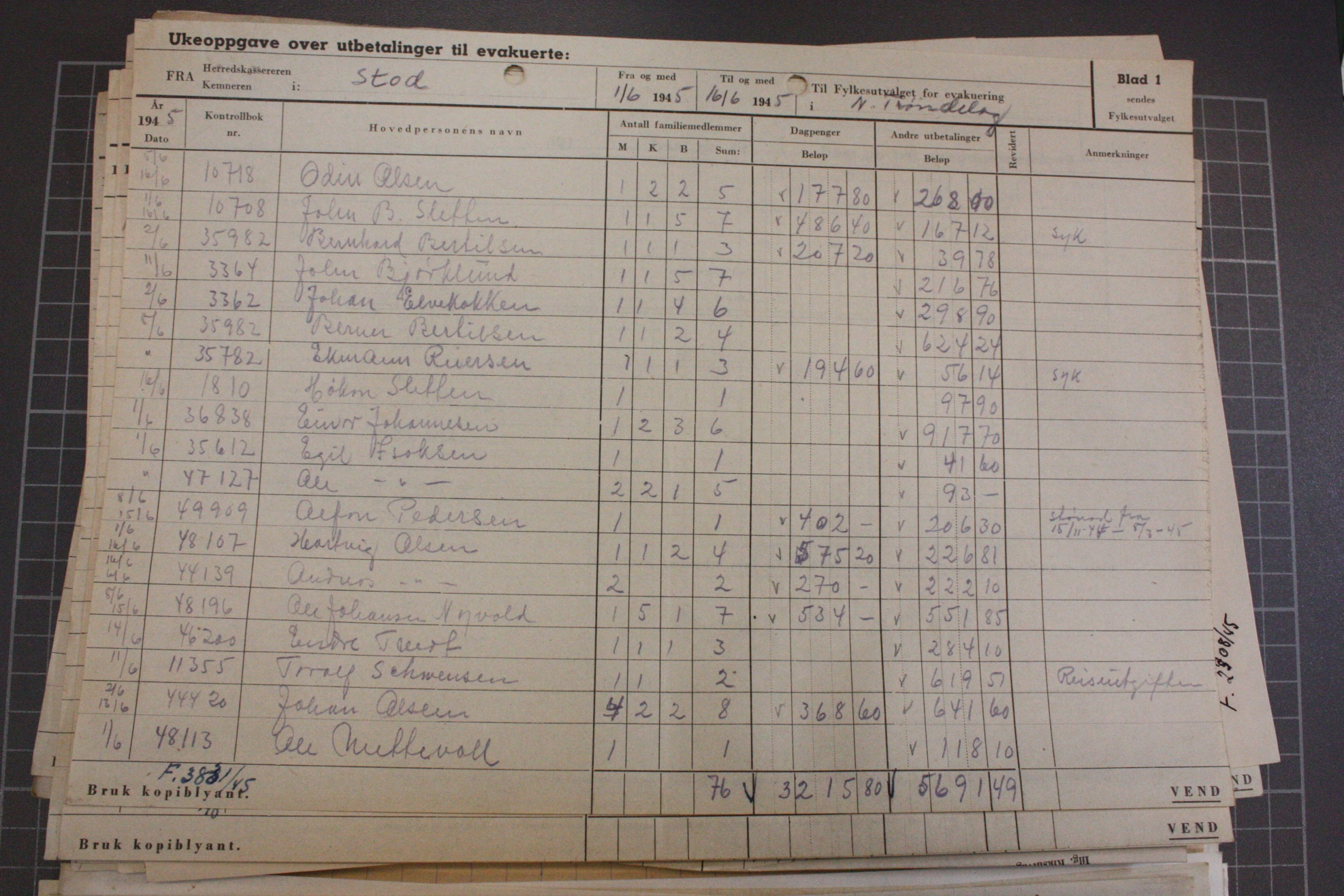 Kommunale lister over tvangsevakuerte
Strikkemaskina (Sosialkontoret)
Hjem igjen
Mange valgte å reise hjem i løpet av sommeren 1945 uten tillatelse av lokale myndigheter nordpå



Johan Martin var hjemme en tur sommeren 1945, men valgte å bli en vinter til med familien på Sunnan.
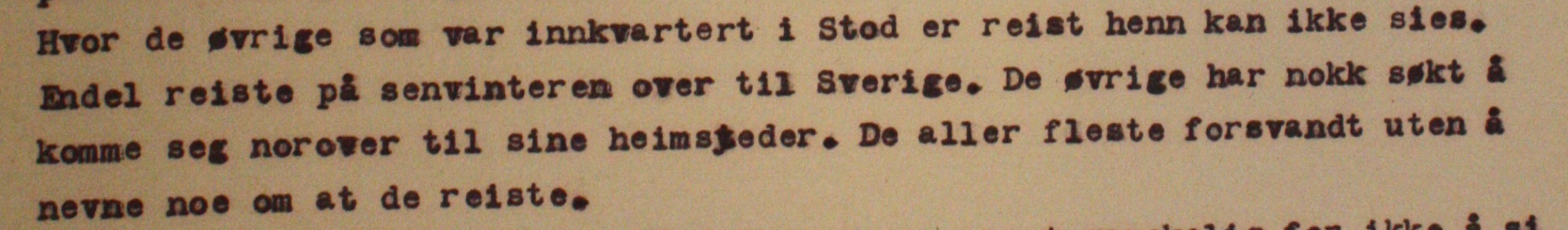 Oppholdstillatelse Skjervøy
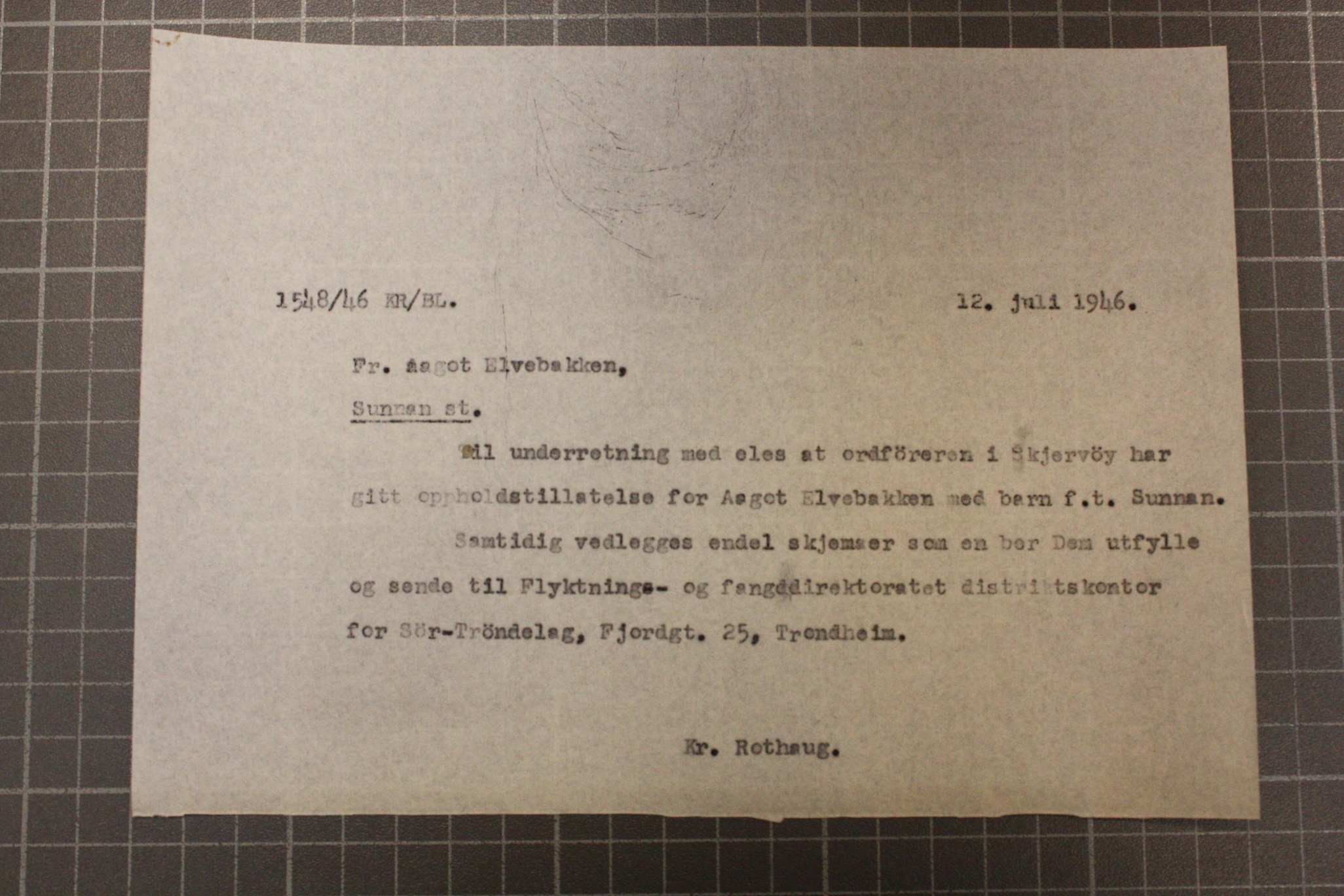 Webinar 16. november 2021
Grenseboerbevis (lensmannsarkivene)
Alle voksne personer (aldersgrense 15 år) bosatt i norske grenseområder måtte under andre verdenskrig ha et grenseboerbevis. Disse grensesonene omfattet også områder med stor tysk aktivitet. 
Grenseboerbevis Skjervøy
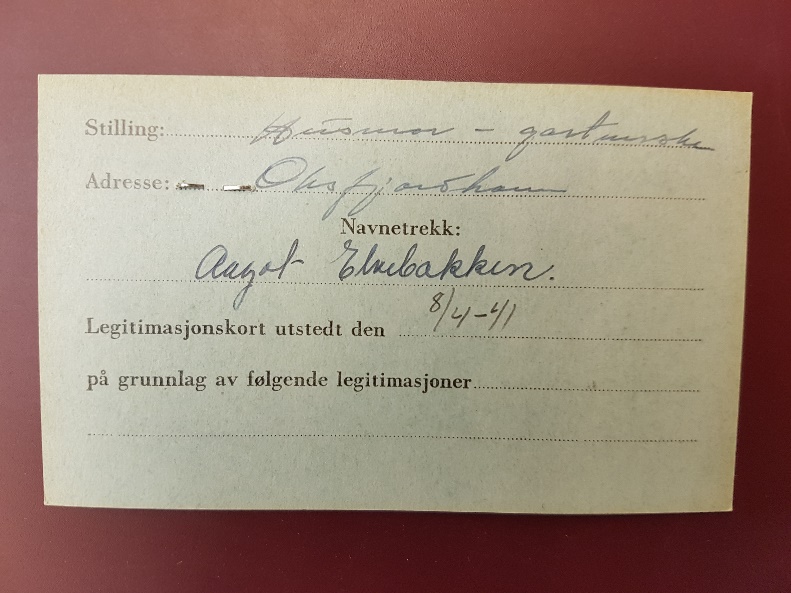 Webinar 16. november 2021
Nasjonalbiblioteket
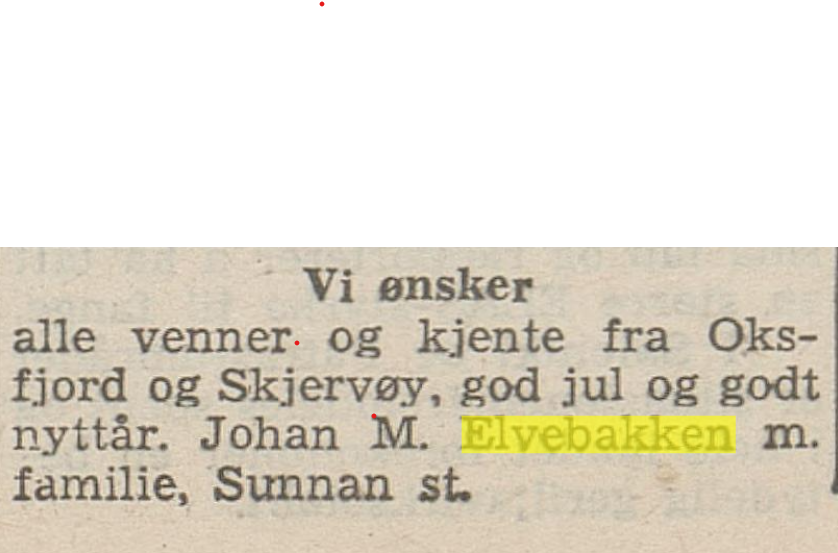 Noen aviser var i drift under hele krigen
De evakuerte brukte avisene til etterlysninger og annen kommunikasjon. 
Lofotposten torsdag 21. desember 1944
Webinar 16. november 2021
Nordtrøndelag og Inn-Trøndelagen lørdag 25. juli 1945 og tirsdag 6. november 1946
Webinar 16. november 2021
Litteratur om emnet
Webinar 16. november 2021